Local NWS Resources for the USCG
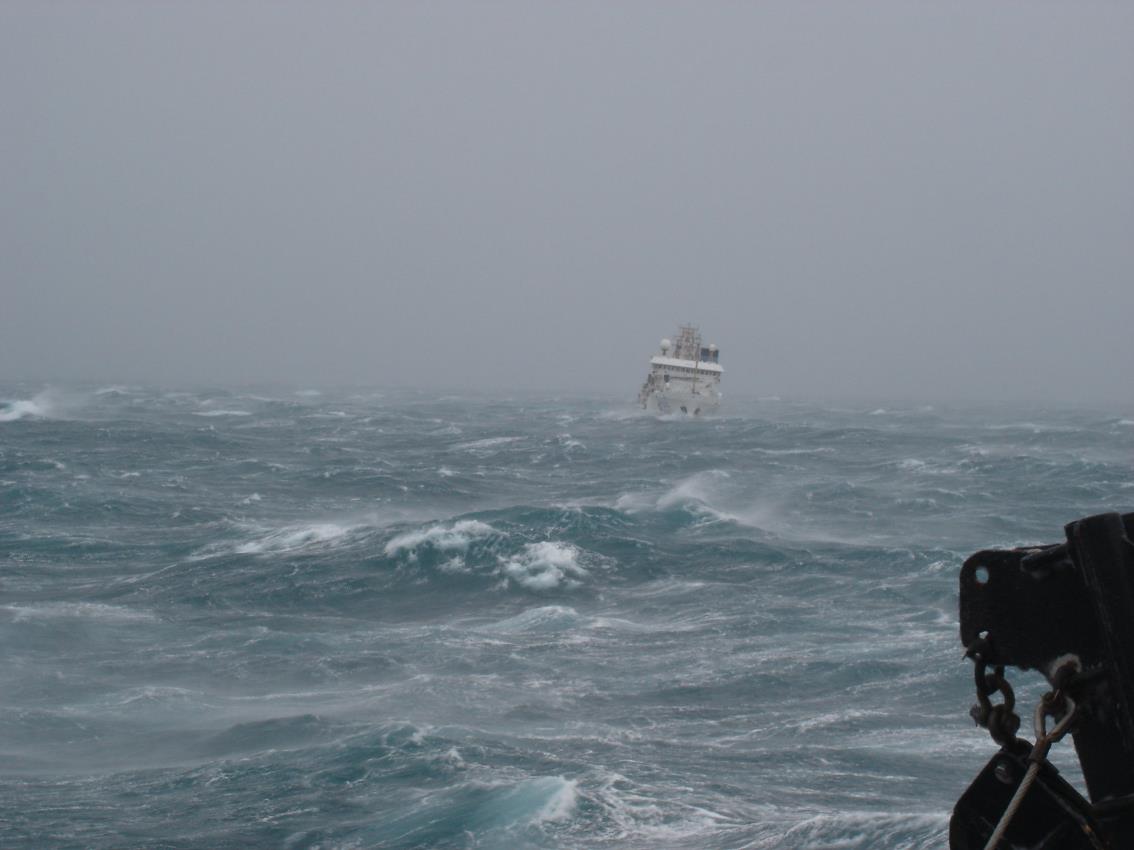 Daniel NoahWarning Coordination Meteorologist
National Weather Service – Tampa 
daniel.noah@noaa.gov
4/11/2022
weather.gov/tampa
1
We are a Federal Government Agency
Department of Commerce
National Oceanic and Atmospheric Administration (NOAA)
National Weather Service
Environmental Modeling Center
Aviation Weather Center
Climate Prediction Center
Space Weather Prediction
Ocean Prediction Center
Storm Prediction Center
River Forecast Center
National Hurricane Center
Local Weather Forecast Office
4/11/2022
weather.gov/tampa
2
122 NWS Local Weather Forecast Offices
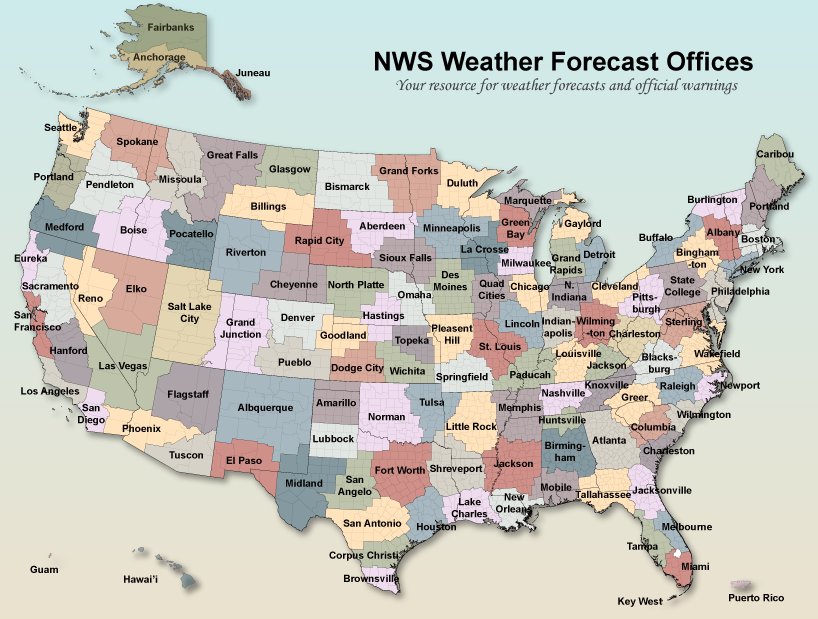 23 Employees
17 are Meteorologists
24 hours a day
365 days a year
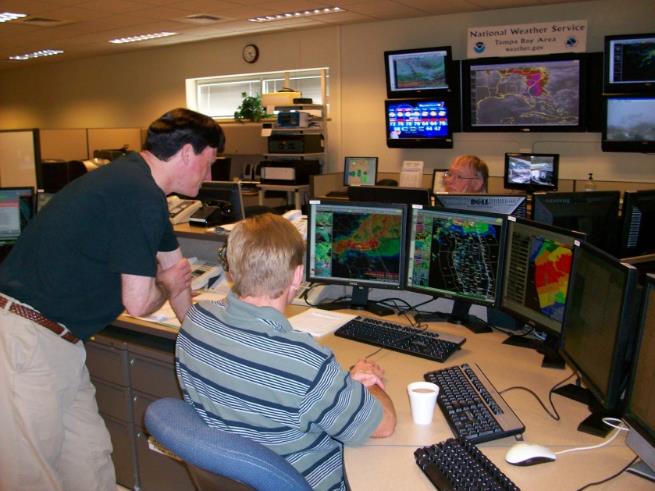 4/11/2022
weather.gov/tampa
3
WFO Tampa Bay – Area of Responsibility
Office Statistics
 15 counties
 8 marine zones
 55% of Florida’s hazardous material passes through the Port Tampa Bay
 7 airport terminal forecasts
 19 river forecast points

2020 Estimated Populations
 WFO – 6.2 million
 Florida – 21.5 million
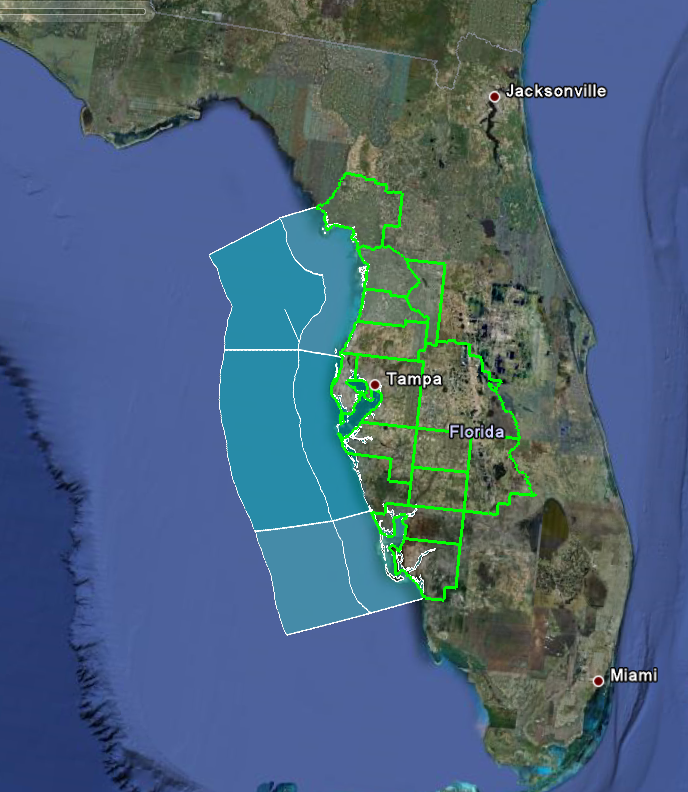 4/11/2022
weather.gov/tampa
4
Members of the Integrated Warning Team
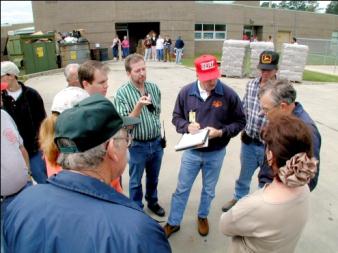 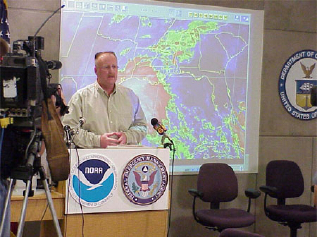 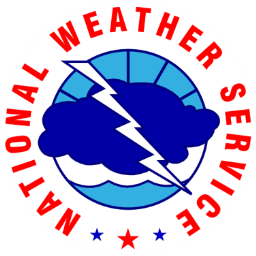 America’s Weather and Climate Industry
(e.g. TV, Radio, Newspaper, Media, Private Companies, & App Developers)
Emergency
 Management
and Public
 Officials
National Weather Service
4/11/2022
weather.gov/tampa
5
Decision Support Services
4/11/2022
weather.gov/tampa
6
Key Partnerships – Decision Support in County EOCs
2012 Republican National Convention
2009 & 2021 Super Bowls
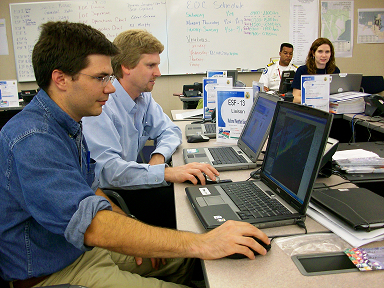 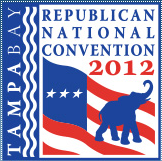 RNC Officials were debating to move the event to Atlanta, our forecast kept it in Tampa
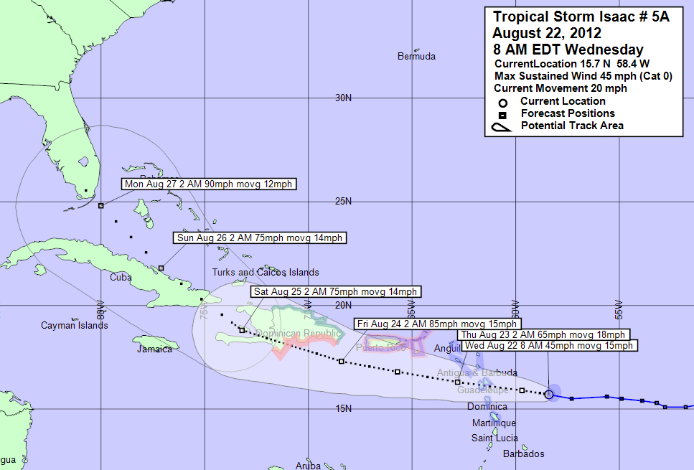 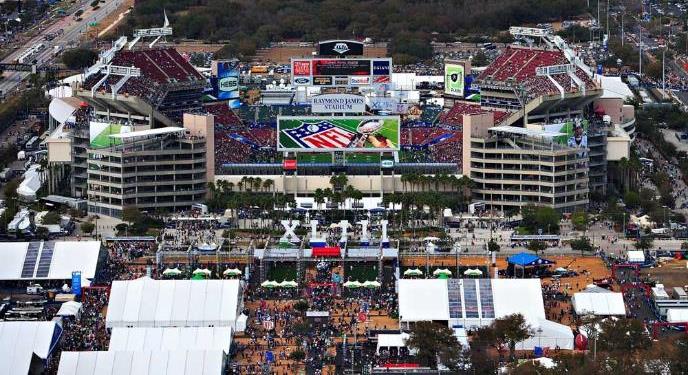 4/11/2022
weather.gov/tampa
7
Key Partnerships – Decision Support in County EOCs
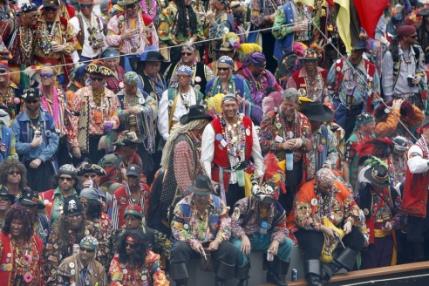 January 19, 2008 – Gasparilla Kids Parade cancelled mid-stream as severe weather approached
 
“Thanks to the Forecasters on duty Saturday, January 19th during the Kids Parade for Gasparilla - they worked very closely with us and were vital in making the decision to cancel the parade for the safety of the public - it was not a popular decision, but it was the right one!”

Larry Gispert, Director
Hillsborough County Emergency Management
2008 President, IAEM
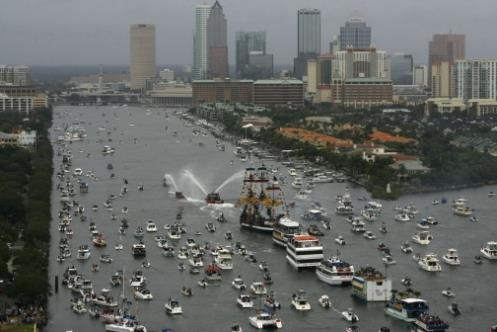 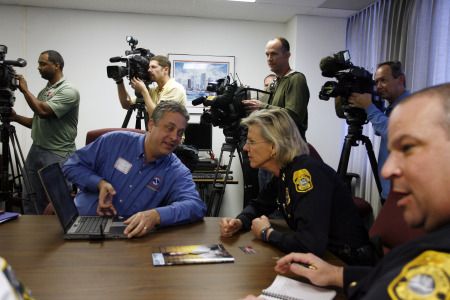 4/11/2022
weather.gov/tampa
8
Key Partnerships – Decision Support in County EOCs
March 31, 2011 EF-1 Tornado Hits Sun n Fun Aerospace Expo (30-50K people each day of the 6 day event)

15 people injured 
50 planes reported as damaged or destroyed
5 campsites destroyed. Many other camp sites had tents blown away or collapsed  
WFO Tampa Bay now staffs Polk County Mobile EOC
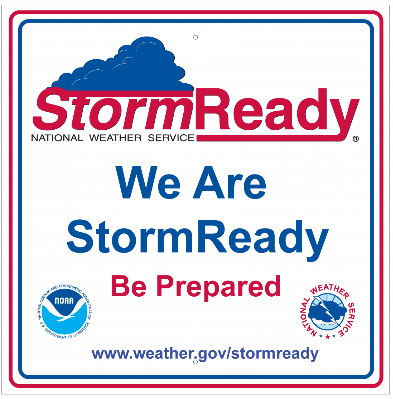 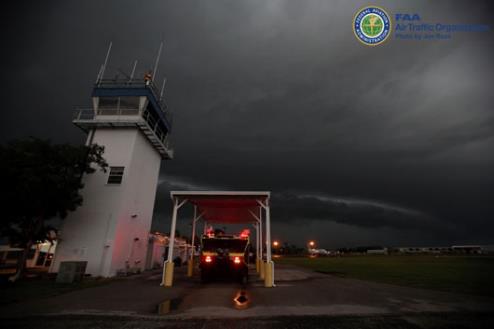 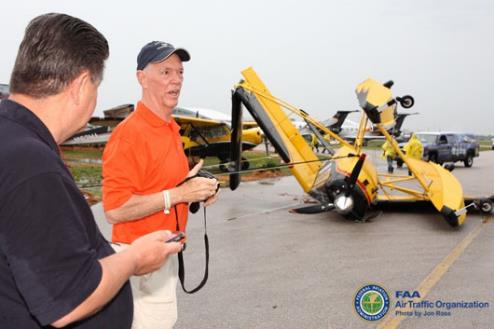 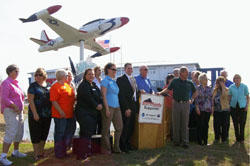 4/11/2022
weather.gov/tampa
9
[Speaker Notes: https://www.weather.gov/media/tbw/2011/Tornadoes_Downbursts_03312011.pdf]
Key Partnerships – Damage Surveys with Emergency Management
January 16, 2022 Fort Myers Tornadoes

0 fatalities, 3 injuries, 45 homes destroyed, 90 homes major damage, $10 million damage
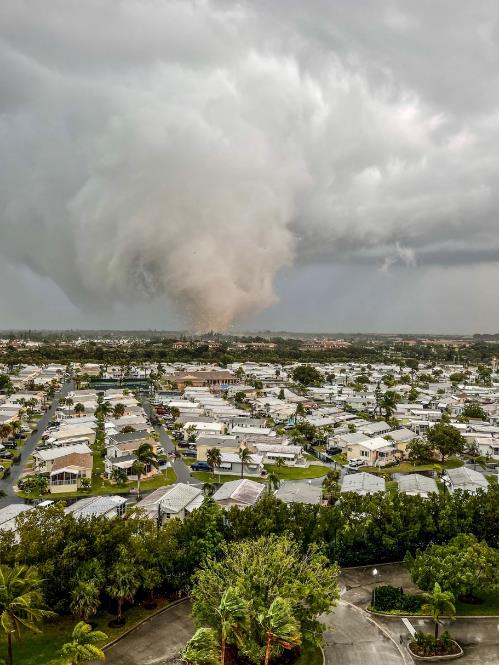 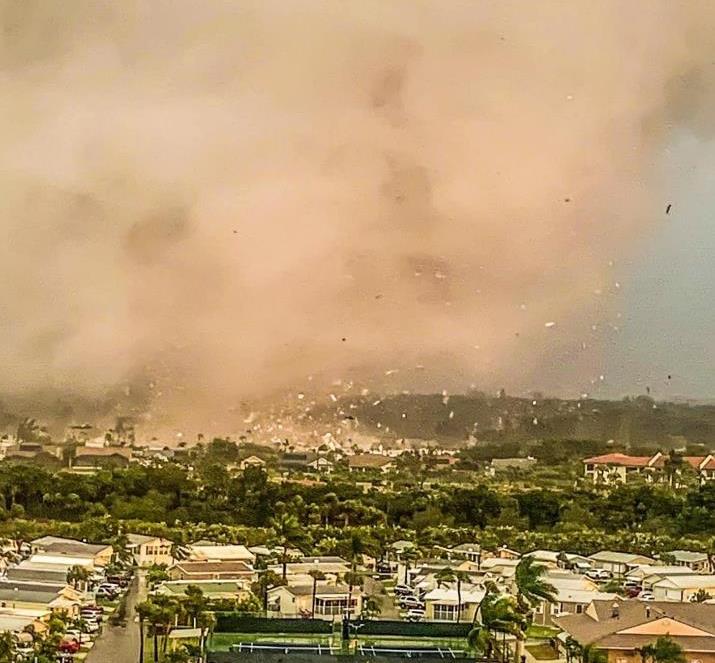 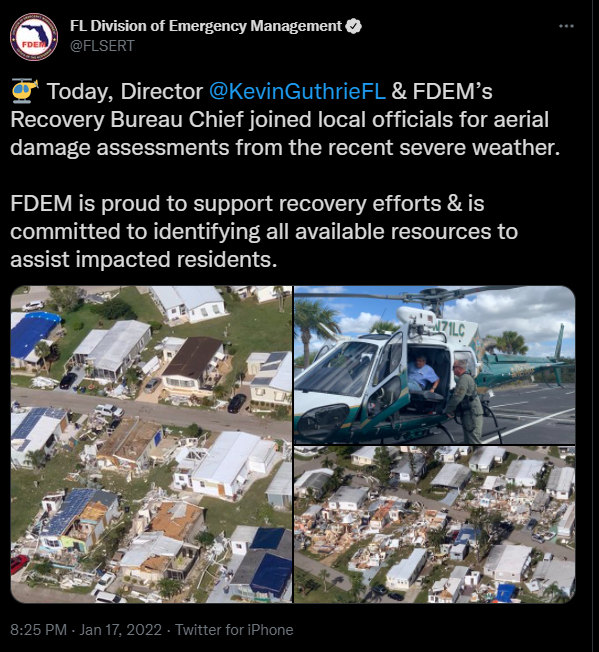 4/11/2022
weather.gov/tampa
10
Weekly 10 AM Monday/Thursday Webinars
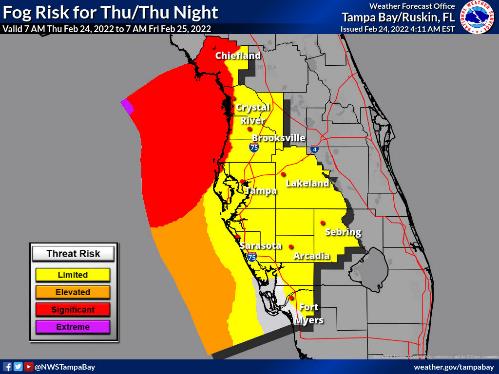 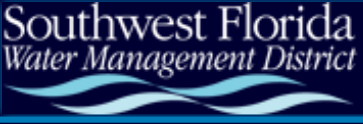 10 minutes or less
Weather and Ecosystem Hazards
Sea Surface Temps
HAB Outlook
Rain Trends and Outlook
Temperature Trends and Outlooks
Drought information
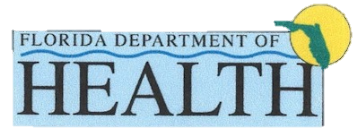 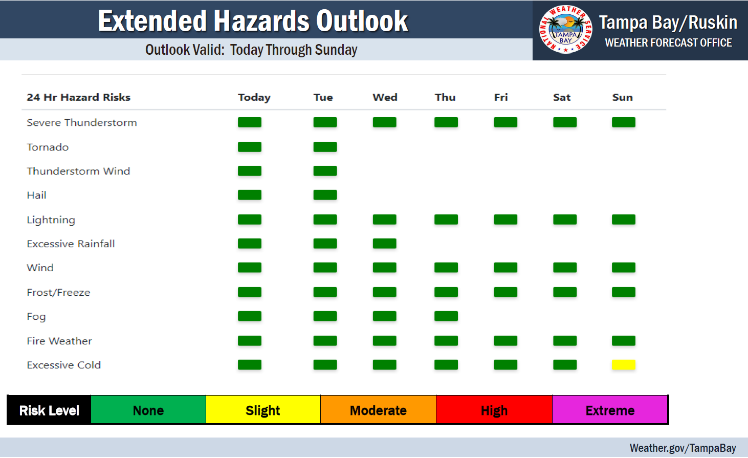 Outlook Valid:  Today through Wednesday
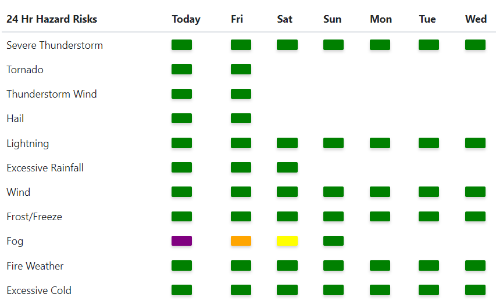 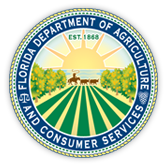 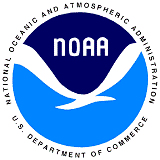 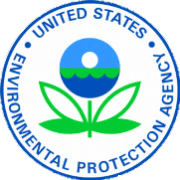 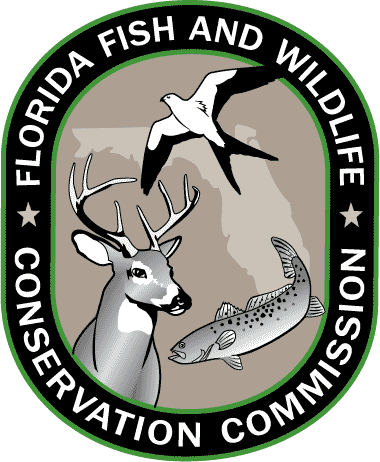 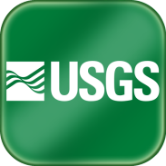 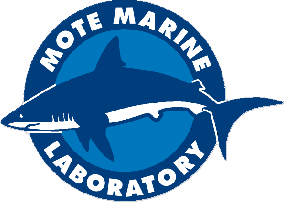 4/11/2022
weather.gov/tampa
11
[Speaker Notes: https://www.weather.gov/erh/ghwo?wfo=tbw]
On Demand Decision Support Services
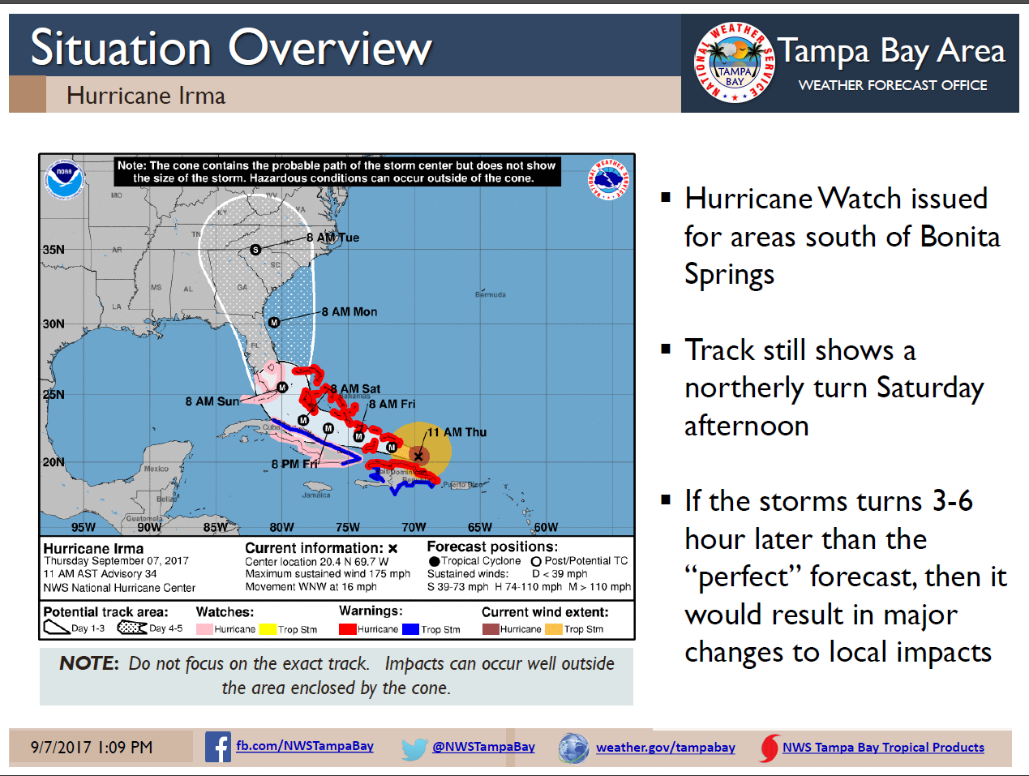 2017 Major Hurricane Irma DSS

Briefed EMs: Sept 4-11, 2017
Emergency Management Webinars: 31
EM Email briefings: 21
EM Phone briefings: 48
Other partner briefings: 93
Last briefing: Oct 7 
Supported FEMA Operations in Fort Myers and flooding along Withlacoochee River
Damage surveys: 3
4/11/2022
weather.gov/tampa
12
2021 Hurricane Elsa
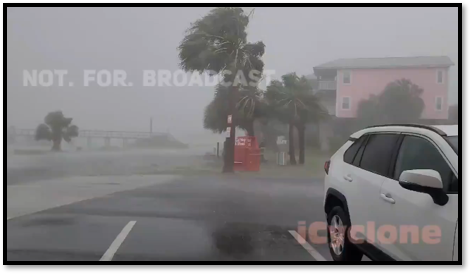 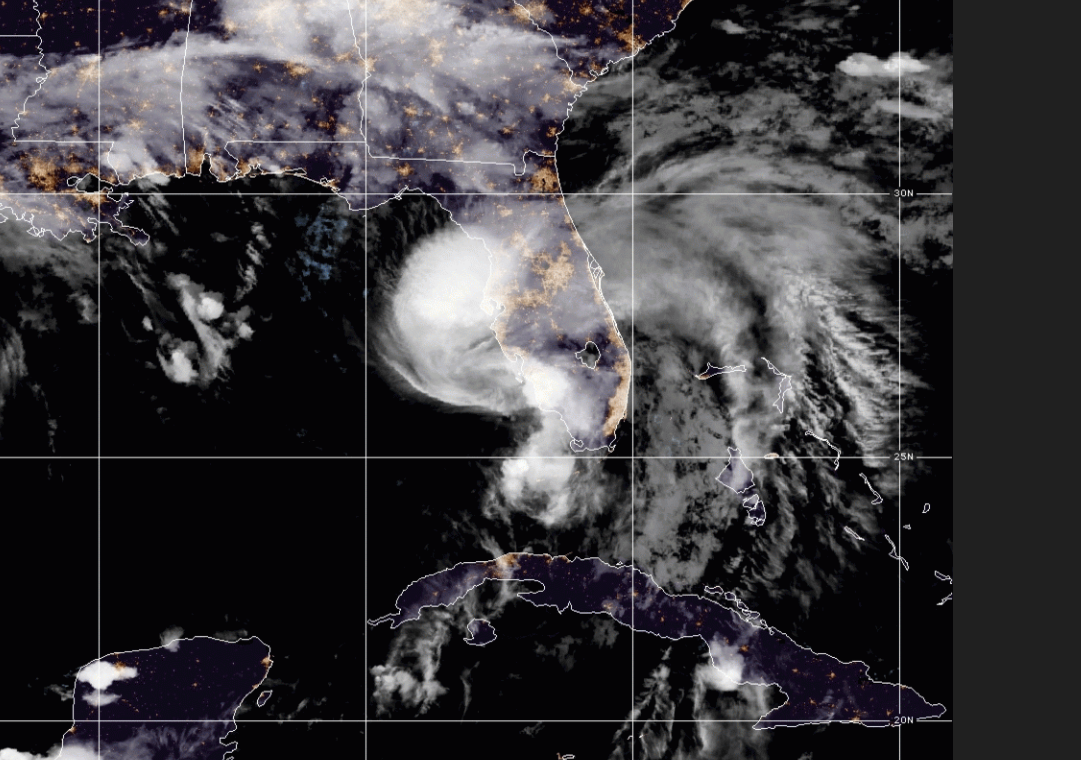 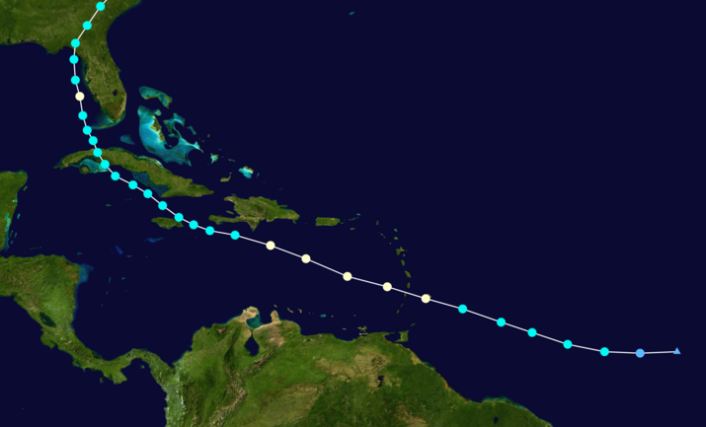 4/11/2022
weather.gov/tampa
13
North Port:  200 Homes Surrounded by Water
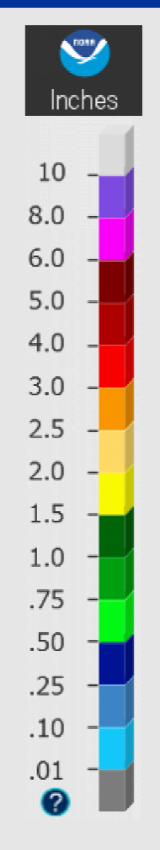 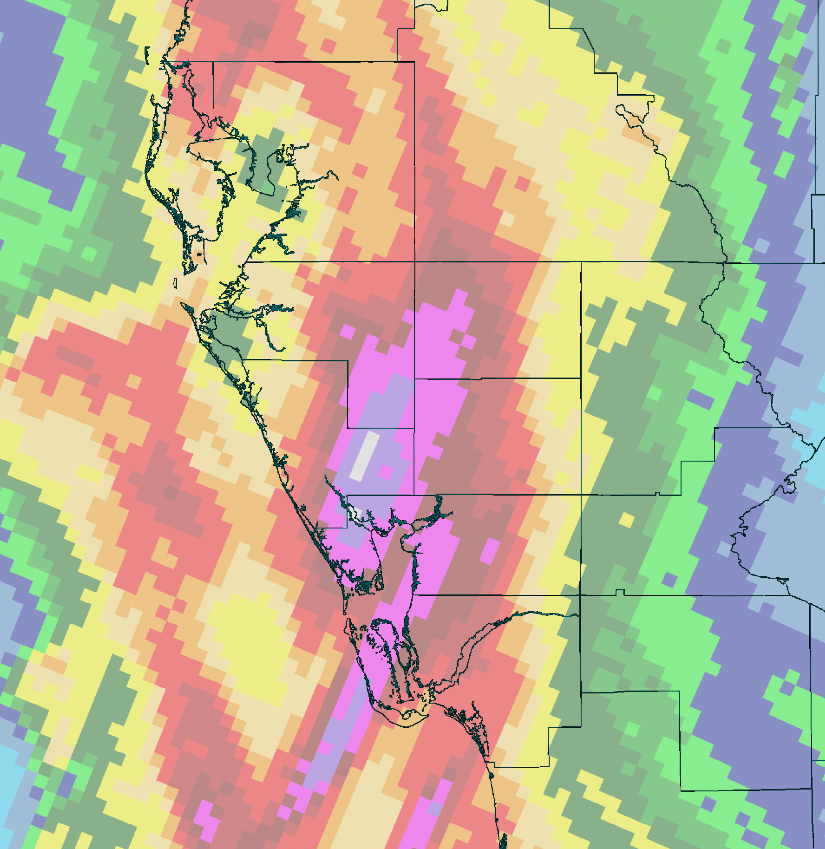 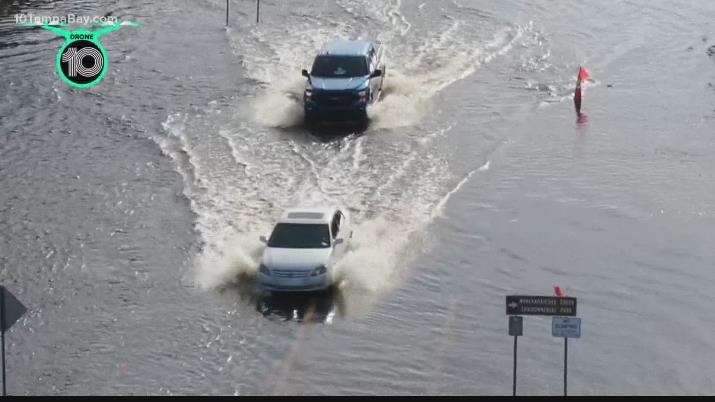 Rain of 10+ Inches in one day
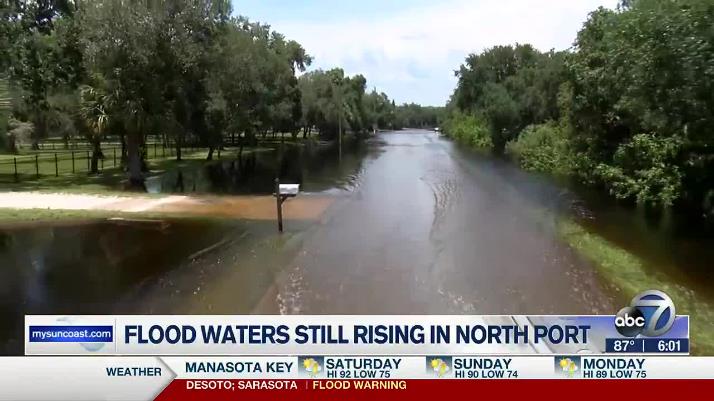 4/11/2022
weather.gov/tampa
14
NWS Tampa Bay Can Help Develop Hurricane TTXs
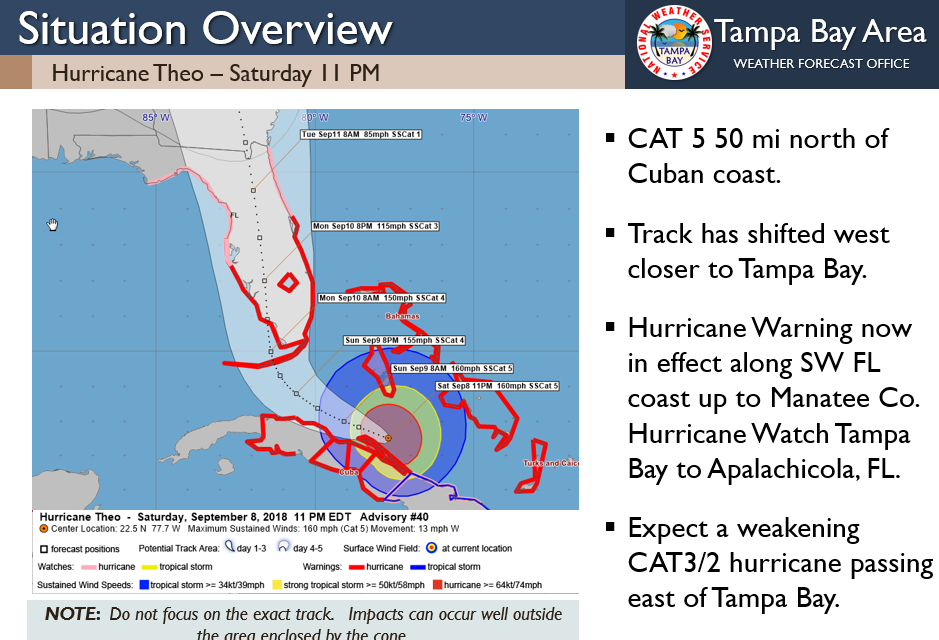 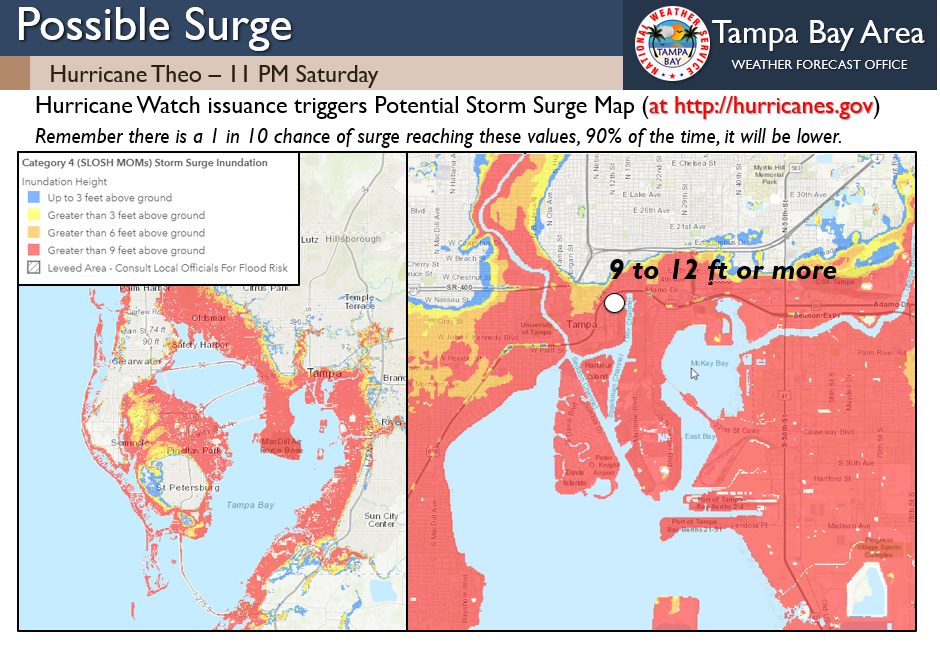 4/11/2022
weather.gov/tampa
15